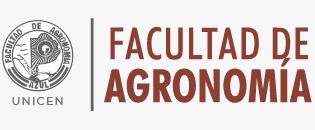 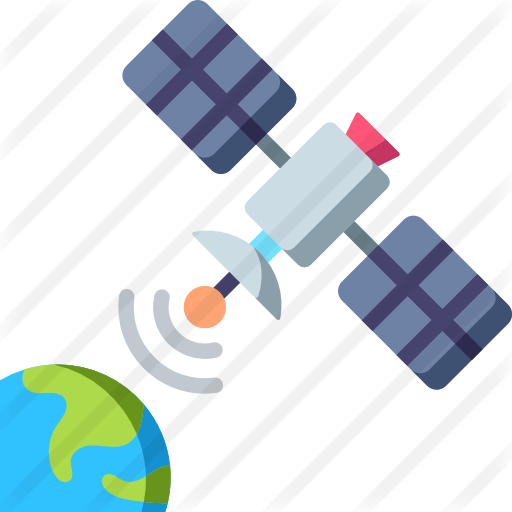 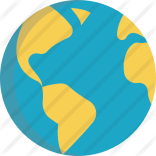 Maestría en Teledetección y Sistemas de Información Geográfica

Resolución Ministerial Nº 2589/2017
Acreditada y Categorizada “B” 
CONEAU Resol. 345/11, 636/16 y 511/12
Maestría en Teledetección y Sistemas de Información GeográficaResolución Ministerial Nº 2589/2017Acreditada y Categorizada “B” CONEAU Resol. 345/11, 636/16 y 511/12
Estamos en Azul, Provincia de Buenos Aires, Argentina
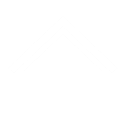 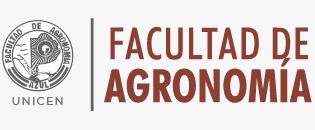 2
[Speaker Notes: © Copyright Showeet.com – Creative & Free PowerPoint Templates]
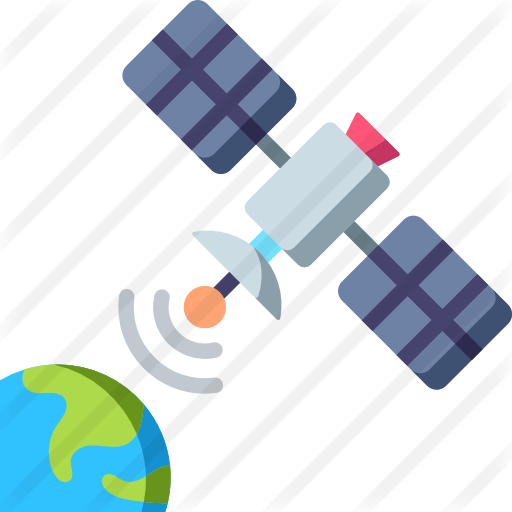 Grado Académico
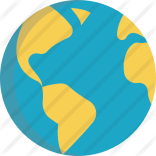 El programa otorga el Grado de “Magister en Teledetección y Sistemas de Información Geográfica”, en conformidad a las normas establecidas por la reglamentación de la Universidad Nacional del Centro de la Pcia. de Buenos Aires, República Argentina.
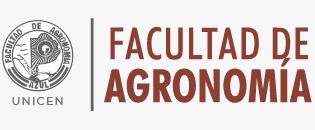 3
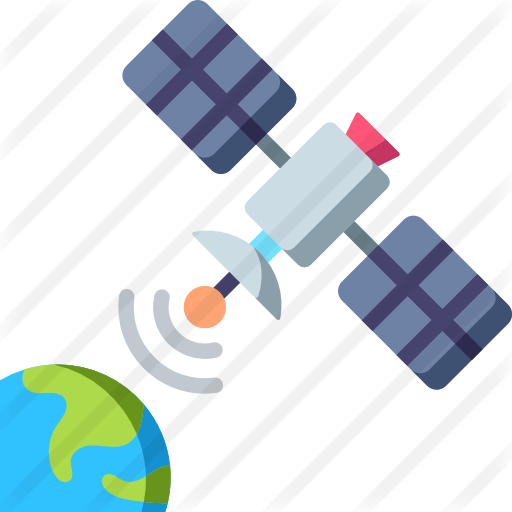 Objetivos
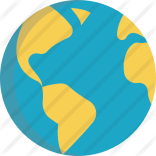 Formar profesionales capaces de utilizar la teledetección y los sistemas de información geográfica (SIG) en el diseño, puesta en marcha,  ejecución, mantenimiento y actualización de proyectos y otras actividades relativas a esta temática.
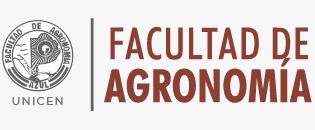 4
Características del Posgrado
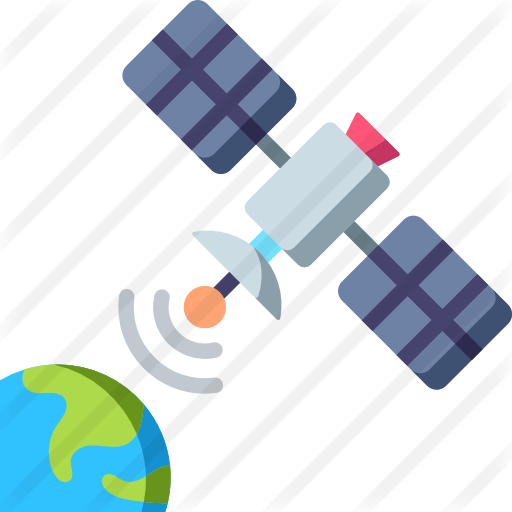 La Maestría es de inscripción continua con un Total de 1010 hs., discriminada en:
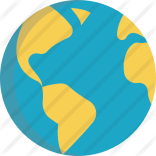 Tutorías

 160 hs.
Seminarios

 110 hs.
Tesis

 240 hs.
Cursos

 500 hs.
Régimen de cursos regulares: Cursadas presenciales
 intensivas de una semana por mes. (50 hs se cursan en Tandil)
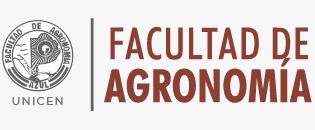 5
Requisitos para postular
Los requisitos para ser considerados como postulante al programa incluyen:
Poseer un Grado o título universitario en las carreras de Ingeniero Civil, Geólogo, Ingeniero Agrónomo, Hidrólogo, y, en general, profesionales de diversas ramas de las Ciencias Sociales, Exactas, Naturales y Veterinarias, de carreras de  4 o más años.
Presentar un formulario de inscripción https://forms.gle/4Q7pSzhpbjwZ7QpYA adjuntando: fotocopia DNI, titulo de grado,  acta de nacimiento y CV (todo en formato PDF.)
Cuando corresponda rendir un examen de diagnostico, este permitirá recomendar asignaturas de nivelación.
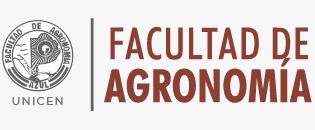 Primer año: 500 hs.
Introducción a la Teledetección y Bases Físicas. 
50 horas.
Dr. Marcelo Gandini (UNCPBA)
Dr. Bruno Lara (UNCPBA)

Plataformas y Sensores Satelitales.  30 horas.
Dr. Marcelo Gandini (UNCPBA)
Dr. Bruno Lara (UNCPBA, CONICET)

Geoposicionamiento.  30 horas.
Ms. Sc. Luisa Fajardo Gonzalez (IHLLA)

Procesamiento Digital de Imágenes Satelitales I. 
50 horas.
Dr. Mauro Holzman (IHLLA)

Procesamiento Digital de Imágenes Satelitales II. 
50 horas.
Dr. Marcelo Gandini (UNCPBA)

Introducción a los Sistemas de Información
Geográfica.  50 horas.
Dr. Santiago Linares (UNCPBA)
Estructura de la CarreraMaterias, Docentes y Carga horaria
Sistemas de Información Geográfica Raster. 
40 horas 
Dr. Luis Humacata (UNLU)

Sistemas de Información Geográfica 
Vectorial.  50 horas.
Ms. Sc. Alejandro Parras (UNNE)
Construcción de Modelos Digitales de Elevación. 
50 horas. 
A confirmar

Imagen Radar – Introducción a la Teledetección en Microondas. 
50 horas.
Dra. Mercedes Salvia  (UBA)

Matemática Aplicada.  
50 horas.
Ms. Sc. Claudia Marinelli (UNCPBA)
Ms. Sc. Rosana Cepeda (UNCPBA)
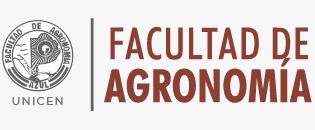 7
7
Segundo año: 
Seminarios:  110 hs. y  Tutorias: 160 hs.
Estructura de la CarreraMaterias, Docentes y Carga horaria
Seminario obligatorio y elección de 2 seminarios a partir del siguiente listado y de otros que puedan surgir de acuerdo a los perfiles de los maestrandos.
Geoestadística.  30 horas.
Dr. Adolfo Castro 

Comportamiento Radiometrico en Sup. naturales. 30 horas.
Dr. Alberto Lencina (UNCPBA)
Dr. Cristian Weber (UNLP)

La Teledetección y los SIGs en los Estudios 
Regionales.  30 horas.
Dr. Marcelo Gandini (UNCPBA)
Dra. Ilda Entraigas (UNCPBA)

Sistemas de Información Geográfica y problemas 
urbanos.  30 horas.
Dr. Santiago Linares (UNCPBA).
Dinámica de ecosistemas y teledetección. 
30 horas.
Dr. Marcelo Gandini (UNCPBA)
Dra. Mónica Sacido (UNCPBA).

Metodología de la Investigación (obligatorio)
50 horas.
Dra. Ilda Entraigas (UNCPBA)

Análisis espacial de cambios de usos del suelo con 
Sistemas de Información Geográfica
30 horas.
Dr. Luis Humacata (UNLU)
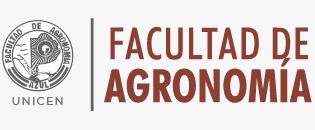 8
Tercer año: Tesis 
Total de horas: 240
Estructura de la CarreraMaterias, Docentes y Carga horaria
El estudiante deberá desarrollar una Tesis, como parte  de los requisitos para optar al Grado de Magister en Teledetección y Sistemas de Información Geográfica.  Esta exigencia contempla la presentación de un proyecto de investigación y su posterior desarrollo, exposición y defensa pública.
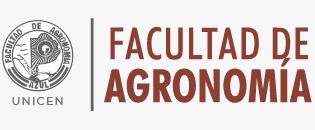 9
Títulos de las tesis en desarrollo
Balance de energía en el centro de la Provincia de Buenos Aires.

Uso de técnicas de teledetección para la gestión de los recursos de una Cuenca.

Los sistemas de ayuda a la decisión espacial como herramienta de análisis para la actividad turística en el partido de Tandil.

Arqueología del Paisaje y Teledetección.

Modelación e Información Geoespacial: Análisis de eventos climáticos y antrópicos en la dinámica del acuífero en el distrito de riego de Villa Regina
Aplicación de la tecnología SIG en la República Democrática del Congo.
Un caso de estudio

Estimación de la compactación del suelo en lotes del partido de Azul a través del estrés hídrico del cultivo de maíz determinado mediante Teledetección

Aplicación de un índice para la estimación de la recarga potencial del acuífero Zapala, Neuquén
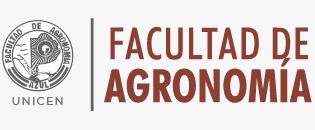 10
10
Fecha de inicio:
Julio
2022
Se aceptan alumnos asistentes a los cursos no inscriptos en la Maestría.
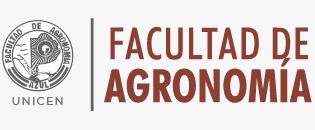 11
[Speaker Notes: © Copyright Showeet.com – Creative & Free PowerPoint Templates]
Maestria en Teledetección y Sistemas de Información Geográfica
Más información:
Av. República de Italia Nº 780 
C.C. 47 - C.P. 7300,  Azul, Pcia. de Buenos Aires, Argentina

Tel: ++54 (02281) 433291 / 433292 / 433293 – Interno 6003

mteledet@azul.faa.unicen.edu.ar

http://mteledet.faa.unicen.edu.ar

@mteledet.faa
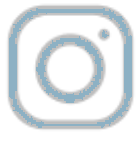 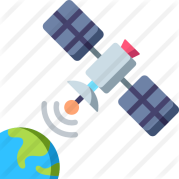 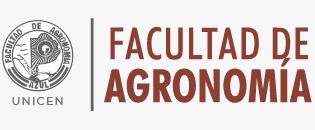 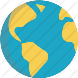 Photo credit: PeterArreola via Pixabay (Creative Commons Zero license)